Les voyelles orales de plus d’un timbre
1-         ɛ    -- ouverte
         e      ---  fermée
                  é  è  ë  ê  er  es  et   ez   el  ef  ei   ai  ais  ait  aî   ay  
                          été   mère   bête   ces  et  nez  elle  clef    beige  balai
                         [ été   mɛR   bɛt    se    e    ne     ɛl    kle      bɛʒ     bale]
                          ais  aise  lait   chaîne   crayon    
                          [ e     ɛz    le      ʃɛn        kRɛjõ ]
                      
                    langue avancée
                     lèvres écartées
2-     o     ---- fermée      o  ô   au  eau   oo           Ɔ     --- ouverte    nord   chaud   eau   zoo  côte                                    [ nƆR     ʃo          o       zo      kƆt]                       langue reculée                        lèvres  arrondies
3-    œ      ---- ouverte     eu eû œ  œu   e  
        ø    ---- fermée      fleur   jeûne  œil   nœud   je
      ə    ----  zéro         [ flœR   ʒœn   œj     nØ     ʒə ]
              langue avancée
              lèvres arrondies
4-        ƌ       voyelle antérieure              a ,  à ,  â         patte  .    pâte    .   voilà
           ɑ       voyelle postérieure                                 [ pƌt ]     [pɑt]     [vwɑlɑ]
                  
                        langue avancée
                        lèvres écartées
Les voyelles nasales:- l’air aspiré passe à la fois par le nez et la bouche
1-                                      in , im , ain , aim , ein , eim , yn , ym 
                                           vin  ,  important   ainsi    syndicat    
                                           [ v   ] [     pᴐrtã ]  [  si  ]   [s   dikƌ ]  
                                                pain   ,   daim     inviter   ,  symbole
                                               [ p    ]      [d    ]    [   vite]     [s   bᴐl]
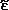 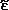 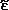 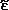 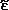 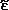 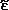 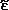 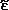 2-      õ          on   ,    om           ton       tombe      bon                                                   [ tõ ]    [  tõb ]    [ bõ ]                           langue réculée                       lèvres arrondies
3-      õe              un  ,  um               un        parfum       brun
                                                        [õe ]     [pƌrfõe]     [brõe]   
                      langue avancée
                      lèvres arrondies  

4-        ã           en , em , an , am     enfant     envie   emporter
                                                        [ ãfã ]      [ ãvi]    [ ãpᴐrte]